Year 4 Electricity
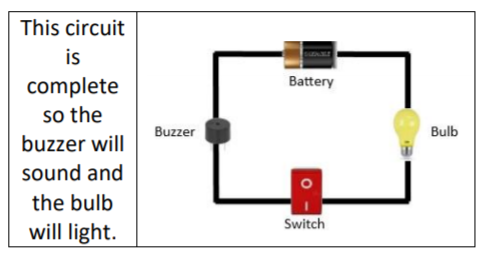 Key Vocabulary

Electricity - a form of energy used for lighting, heating, making sound and making machines work. 

Electrical appliance - a machine or device that runs on electricity.

Circuit – a complete route which an electrical current can flow around

Mains - the electricity supplied to households from power stations.
 
Wire – a long, thin piece of metal that carries electrical current 

Switch – a component that can turn the electrical device on or off. 

Cell – a device used to generate electricity, a battery is an example of this. 

Electrical Conductor – a material/device which allows electricity to pass through

Electrical Insulator – a material/device which does not allow electricity to pass through
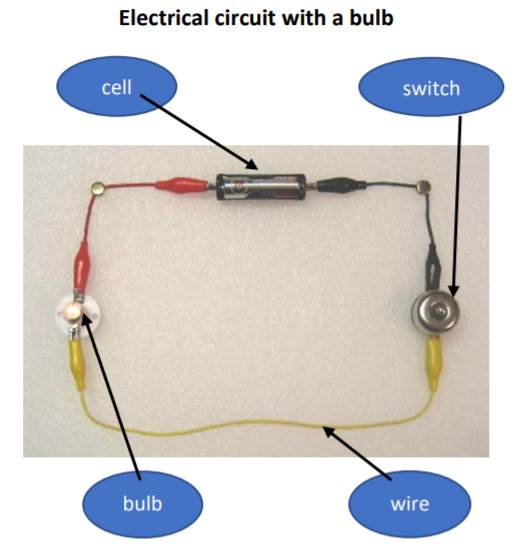 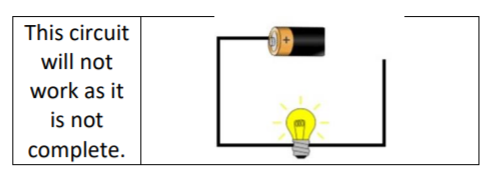 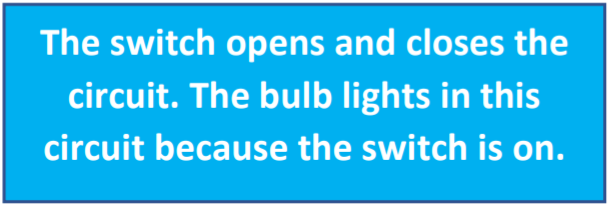 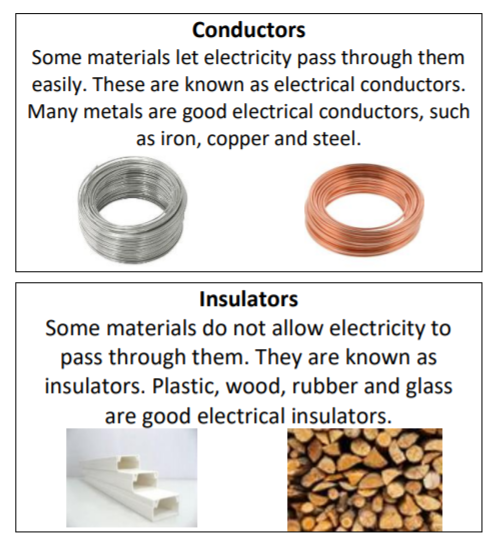 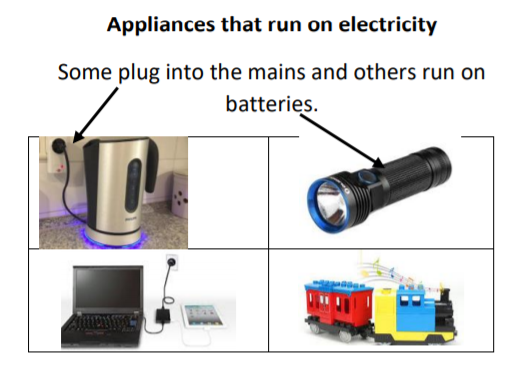 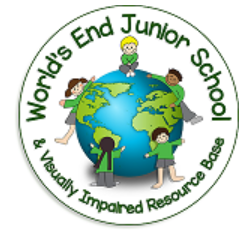